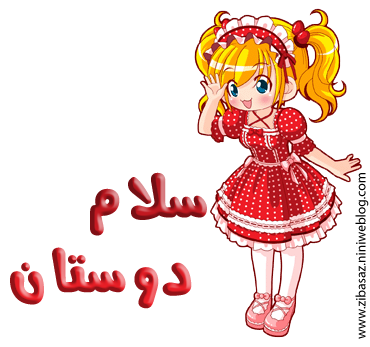 معرفی:
روزی روزگاری شهری بود که آدم های خوبی داشت.مغازه ها و خونه های شهر خیلی به هم نزدیک بودند.ریش سفید محله کسی بود به اسم عبدالله.هشام هم یکی از آدم های مهربون اون محله بود که یه مغازه ی الکتریکی داشت.برادر هشام و خونوادش تو یه شهر دیگه زندگی می کردند.اسم برادر هشام،حسام بود.یک موجود عجیب و غریبی هم چند وقت بود که به اون ها اضافه شده بود به اسم نعمان که شکم خیلی گنده ای هم داشت.
شخصیت های داستان
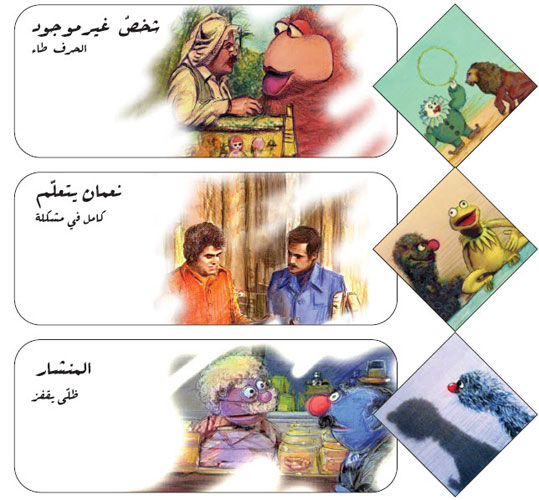 عبدالله
نعمان
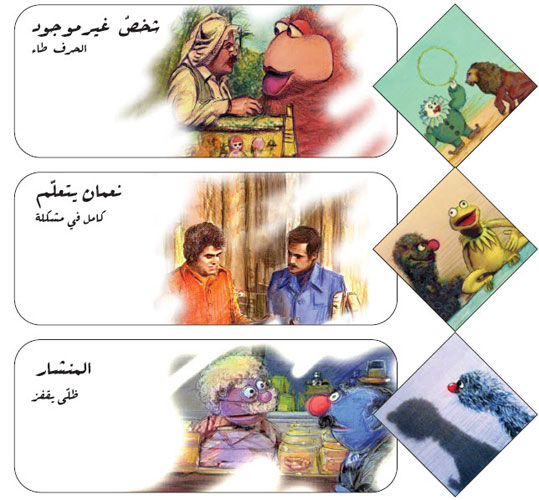 حسام_هشام
شخص غیر الموجود
روزی از روز های خدا نعمان داشت از جلوی مغازه ی هشام می گذشت که دید هشام تتکلم مع شخص غیر الموجود.سریع پیش عبدالله دوید و نفس نفس  زنان گفت :((عبدالله ،عبدالله )) _((نعم))_((هشام تتکلم مع شخص غیر الموجوداعتقد انه مریض)  )_( (عجیب!!!!!!!))  _((همممم مریض))_((دنبالم بیا))_((نه تو دنبال من بیا))هشام:((برادر عزیزم در اخر نامه از تو می خواهم که عکسی از خودت و خانواده ات برایم ...اوه ببخشید عبدالله))نعمان((اهلا))
هشام((اهلا یا نعمان داشتم صدام روضبط میکردم.))عبددالله((شخص غیر الموجود ها!مریض ها! ندیدی داره با ضبط صوت صداش رو ضبط میکنه ؟ببین ببین !دیدی به این میگن ضبط صوت اومده به من میگه هشام زده به سرش و داره با یکی حرف میزنه که وجود نداره!)) هشام((هه هه هه !نه نعمان جان داشتم یه نامه برای برادرم ضبط میکردم تا اون رو بشنوه و خوشحال بشه بیشتر از مکتوب رسالة.))نعمان((رسالة؟؟؟؟؟؟؟))_((نعم))_((هشام هشام میشه منم یه نامه برای دوستم ضبط کنم ؟))_((بله که میشه !))_((میخوام یه نامه به دوستم عمار بنویسم.))_((لحظتی!بیا بگو)) _((صدیقی عمار!ها ها ها ها اون دوست داره صدای خنده ی من رو بشنوه .............))
خدا نگهدار
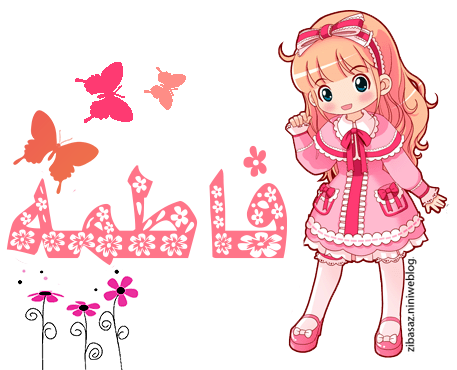